2016-17. tanév
Változások és feladatok az alapfokú művészetoktatási intézményekben
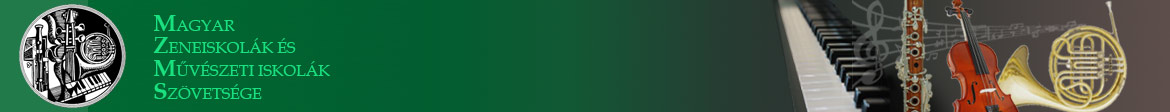 JOGSZABÁLYVÁLTOZÁSOK
2011. évi CXC. törvény a nemzeti köznevelésről
- Az iskolai csoportok alsó létszáma  részben változott, de közvetlenül nem érint bennünket, iskoláinkban változatlan a szabályozás.
- Változott az üzemi baleset egyes eseti meghatározása. (szakértők, szaktanácsadók munkavégzése során, külső helyszínen is érvényesül a szabály) 
- Fenntartói intézményátadás (államiból nem államiba) február végig kezdeményezhető, az intézményi átszervezésről május végéig hozható döntés.
MZMSZ - MZTSZ tanévindító konferencia
20/2012. (VIII.31.) EMMI rendelet
MUNKATERV:
	- a munkatervbe beemelésre került az iskolai kórus védelme	- Házirend v.s. térítési díj szabályozása: az állami fenntartású intézményekben 	NEM itt történik (be-, ill. visszafizetés, tanulói alkotások)
	- éves önértékelési terv a munkaterv része (melléklet)
KÖZÖSSÉGI SZOLGÁLAT: 
	- pontosítása (ha befogadunk, hány óra számolható el, szerződést kell kötni) 	ld.: 133.§. (4), (7), (8) e), ÖNÉRTÉKELÉS:	- ötévente, ütemezetten minden pedagógus: nem változott, kötelezettség	- intézményi önértékelés: ötévente egyszer (ha tanfelügyelet kerül elrendelésre, 	akkor előtte min. 15 nappal)	- vezetői önértékelés (2. és 4. év)
	- Honnan kaphatunk segítséget? (MZMSZ, OH-POK, e-mail, tapasztalatok 	megosztása, környezetünkben dolgozó szakértők, stb.)TANFELÜGYELET:	- a minősítést követő 3 éven belül nem kerül rá sor
	- vezetői: a ciklus 2. és 4. évében igen!ISKOLÁINK NEVE: 	- zeneiskola-alapfokú művészeti iskola, stb. [123.§., 124.§. (2)], szakmai 	alapdokumentum szerint kell változtatni, amikor lehetőség nyílik rá 	(kezdeményeztük és kezdeményezzük)
MZMSZ - MZTSZ tanévindító konferencia
326/2013. (VIII.30.) Kormányrendelet
Változtak a Kutató és Mestertanári pályázatra vonatkozó szabályok (jelentkezés, program végrehajtása, intézményi ellenőrzése – ld. OH honlapja)
NOKS munkakörben pedagógus végzettséggel…
	- helyi értékelési mintaszabályzat (meg kell alkotni!)	- hospitálás, ill. lehetősége
Minősítő vizsgára történő jelentkezés határideje:	- miniszteri tájékoztató: február végéig (nem változott!)	- önkéntes jelentkezés: március végéig, 	- kötelező jelentkezés: április végéig	- intézményvezetői feladat és felelősség is!
- portfólió feltöltése: NOVEMBER 25-IG! [11.A.§. (1)] 
- előtte 45 nappal nyílik meg [11.A.§. (1.a)]
MZMSZ - MZTSZ tanévindító konferencia
Pedagógusok munkaidő beosztása, órakedvezmények és számításuk
17.§. (1) (1.a.) (2) pontjai részben változtak, különösen fontos a feladatok elosztásának tervezése 24-26 óra között, 26-32 óra között!
17.§. (3) – törlésre került a kötelező benntartózkodás, de a korábbi rendelkezés 2. mondata megmaradt!
(7) az intézményvezető által működtetett munkaidő-nyilvántartásra vonatkozó bekezdés törlésre került,- A munkaidő eltöltését a Munka tv könyve alapján továbbra is igazolni kell! Mt. 134.§ (1)-(3), jogszabályi formai megkötése jelenleg nincs.
Ideiglenes Ped. II-be soroltak (2015.01.01.) automatikus véglegesítése újabb minősítés nélkül megtörténik[36.§. (2)], - kivéve: aki jelentkezett minősítésre és minősítő vizsgája sikertelenül zárult, feltéve, hogy legkésőbb 2019-ben sem szerzi meg a sikeres minősítést,
2016.09.01-jén az öregségi nyugdíj előtt 7 évvel állók, vagy öregségi nyugdíjra jogosultak, 217.01.01-jén Ped. II.-be sorolandók [39.K. §]
MZMSZ - MZTSZ tanévindító konferencia
MMM = Ma Még Megoldatlan?
Osztályfőnöki/tanulócsoport vezetői pótlék: [326/2013. (VIII.30.) Korm. r. 16.§. (2)]- nem változott a R. szövege, közeli megoldás?
Vezető-helyettesi pótlékok: 
[326/2013. (VIII.30.) Korm. r. (16.§. (4)]- minimumon tartás a jogszabálytól eltérően? - intézményvezetői pótlék szabályozása? (kinevező kezében)
Térítési díjak meghatározása: [229/2012. (VIII.28.) Korm. R.]- a következő tanévre remélünk eredményt (egyszerűsítés), most van hatályos szabályozás
16 óráig beosztott közös tanítványok: [Nkt. 26.§. (2)]- folyamatos javaslatok, kérések, minisztériumi szinten is, helyi alkuk problémái
MZMSZ - MZTSZ tanévindító konferencia
Tantárgyfelosztás, KRÉTA
SZABÁLYOZÁS: 20/2012. (VIII.31.) EMMI R. 105.§.- tartalmaznia kell a felsoroltakat, tartalmi megkötése van, nem formai!- a fenntartónak – változatlanul – augusztus 15-ig kell megküldeni, jóváhagyás céljából- a TTF belső tartalma változhat, ha változik a feladatellátás, de a folyamatos kapcsolat a fenntartóval szükséges.
KRÉTA:- Ma még nem az AMI-ra optimalizált, javasolt a világos, legegyszerűbb megoldások alkalmazása.- Fejlesztési szándék van, ehhez kora ősszel fórumot szervezünk, gyűjtsük a kérdéseket, javaslatokat.
MZMSZ - MZTSZ tanévindító konferencia
KIR személyi nyilvántartó és KRÉTA
Kapcsolat a két rendszer között: kifejezett cél, egy adatbevitel és folyamatos karbantartás legyen
Sokkal több adatot kell bevinnünk a KIR-be, mint korábban, ezeket folyamatosan aktualizálni KELL.
A fenntartó eddig is láthatta a bevitt adatokat, ill. a TTF esetében csak a fenntartó zárhatta le, nyithatta meg. 
Valós adatokért az intézmény vezetője felelősséggel tartozik.
Költségvetési kihatásai vannak, lesznek. (feladatmennyiség, álláshelyekhez tartozó bértömeg, adott pedagógus részletes feladatellátása stb.)
MZMSZ - MZTSZ tanévindító konferencia
Közelgő feladat: átadás/átvétel
Átadás-átvétel, vagyongazdálkodásba vétel:
Tankerületi központok és a működtetők készítik elő és döntenek. Segítsük a folyamatot, ne csak kövessük az eseményeket!
 	- leltár pontossága, aktualitása	- épület üzemeltetési sajátosságai	- saját alkalmazottal, kiszervezve, eddigi 	feladatellátóval szerződést kötve…
2017. évi költségvetés tervezése: 	- az általunk szolgáltatott adatok és a fenntartónál 	meglévő adatok alapján történik 	- előre készüljünk rá (hasonlóan a 2013. előtti 	évekhez, legyen adatunk, elképzelésünk)
MZMSZ - MZTSZ tanévindító konferencia
Magyar Zeneiskolák és Művészeti Iskolák Szövetsége
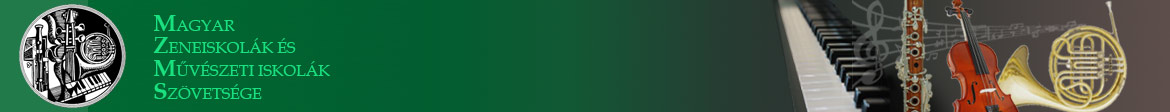 www.mzmsz.hu
Magyar Zene- és Táncművészek Szakszervezete
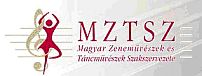 www.mztsz.hu
MZMSZ - MZTSZ tanévindító konferencia